Parent Survey March 2017
Summary of Results
QUESTION – What skills do you have that you would be willing to share with a group of children?
We asked how many of you would be willing to share your skills and expertise with groups/classes of our children to better enhance the experiences that they have. 

We had a wide range of responses and will be working on how we can build this into our curriculum across the year. Some of you who left your details didn’t leave your name on the survey. 

Can I ask that if you would like to be involved with this programme that you e-mail schoolmail@neilston.e-renfrew.sch.uk with your name and the skills expertise that you would be able to share (a little bit of duplication) but it is important in order that this works properly.
QUESTION – Pick 4 words that you feel reflect our aims and values.
The four key words that were identified were:

Respect
Pupil-centered
Honest
Trust

The children have been working on: ‘Value Characters’ based around these core values
QUESTION – If we were providing family learning opportunities what topics would you like us to focus on?
Healthy lifestyles/eating/cooking/nutrition
Math homework workshops
Managing homework/making homework enjoyable
Group reading to help parents at home
Debt/finance
Ways to aid learning between parents
Behaviors that challenge
Internet safety / cyber bullying computer class
New borns and helping the elderly 
Life skills
How to use iPads for learning
 
The majority 67% of those surveyed felt that early-evening 6:30pm would be the most suitable time (in regard to availability) for parents to attend family learning sessions.
The following series of questions were scored 1-5 (1 being poor, 5 being excellent).
QUESTION – The school helps my child to be more confident?
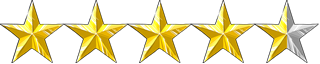 QUESTION – My child enjoys learning at school?
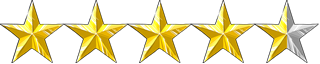 QUESTION – My child’s learning is progressing well.
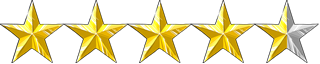 QUESTION – My child is encouraged and stretched to work to the best of their ability.
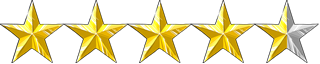 QUESTION – My child feels safe at school
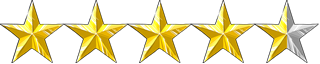 QUESTION – My child is treated fairly at school
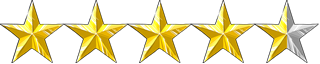 QUESTION – I feel staff really know my child as an individual and support them well.
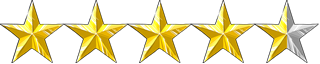 QUESTION – My child is encouraged and stretched to work to the best of their ability.
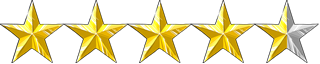 QUESTION – The school asks for my views
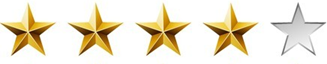 QUESTION – The school takes my views into account
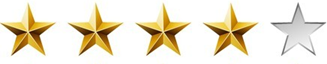 QUESTION – The school is well led
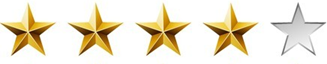 QUESTION – Overall, I am happy with the school
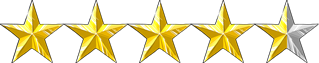 QUESTION – My child benefits from school clubs and activities provided outside the classroom
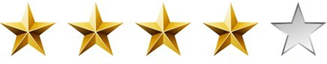 QUESTION – My child benefits from school clubs and activities provided outside the classroom

You shared with us a wide range of activities and clubs that you would like to see offered across the school year – we will begin working on this programme in preparation for next session.
QUESTION – Is there any information that you feel we could give that you don’t currently get?
You asked for:
 
advice / help with homework
Web page for homework
Jotters home more regularly
You feel well informed
Other comments shared as part of the survey:
“ I can’t praise the teachers enough and the PSAs for their care and attention”
“good work Neilston – doing well”
“the staff are really helpful”
“The school have managed and supported X with the difficulties he had”
“more outdoor learning please”
“friendly approachable staff”